ان يتعرف الطالب من خلال الصورة علي ادوات الزراعة
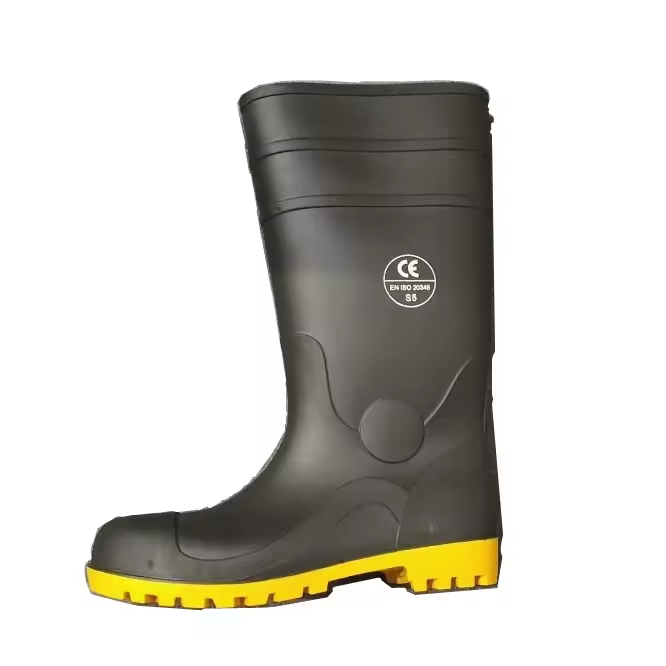 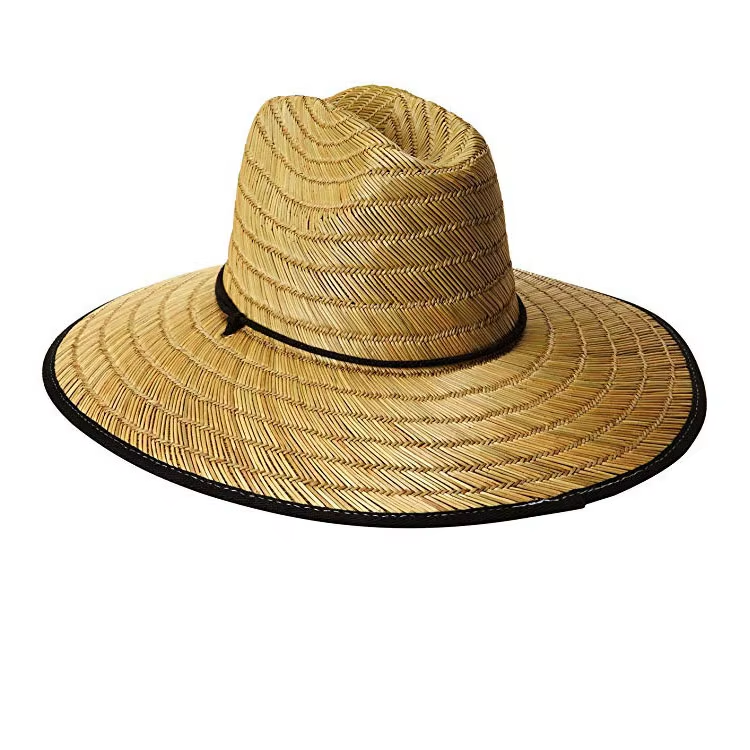 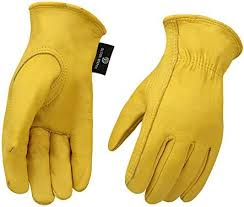 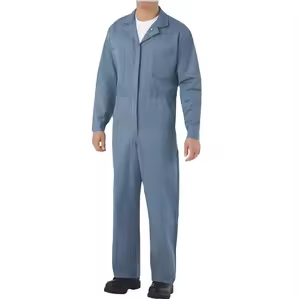 قفازات
ملابس المزارع
قبعة
حذاء مزارع
ان يتعرف الطالب من خلال الصورة علي ادوات الزراعة
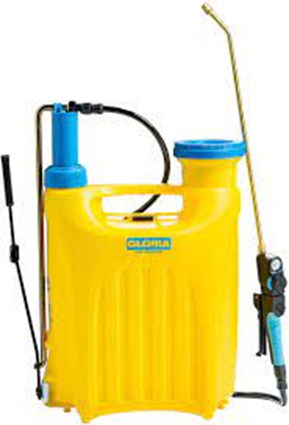 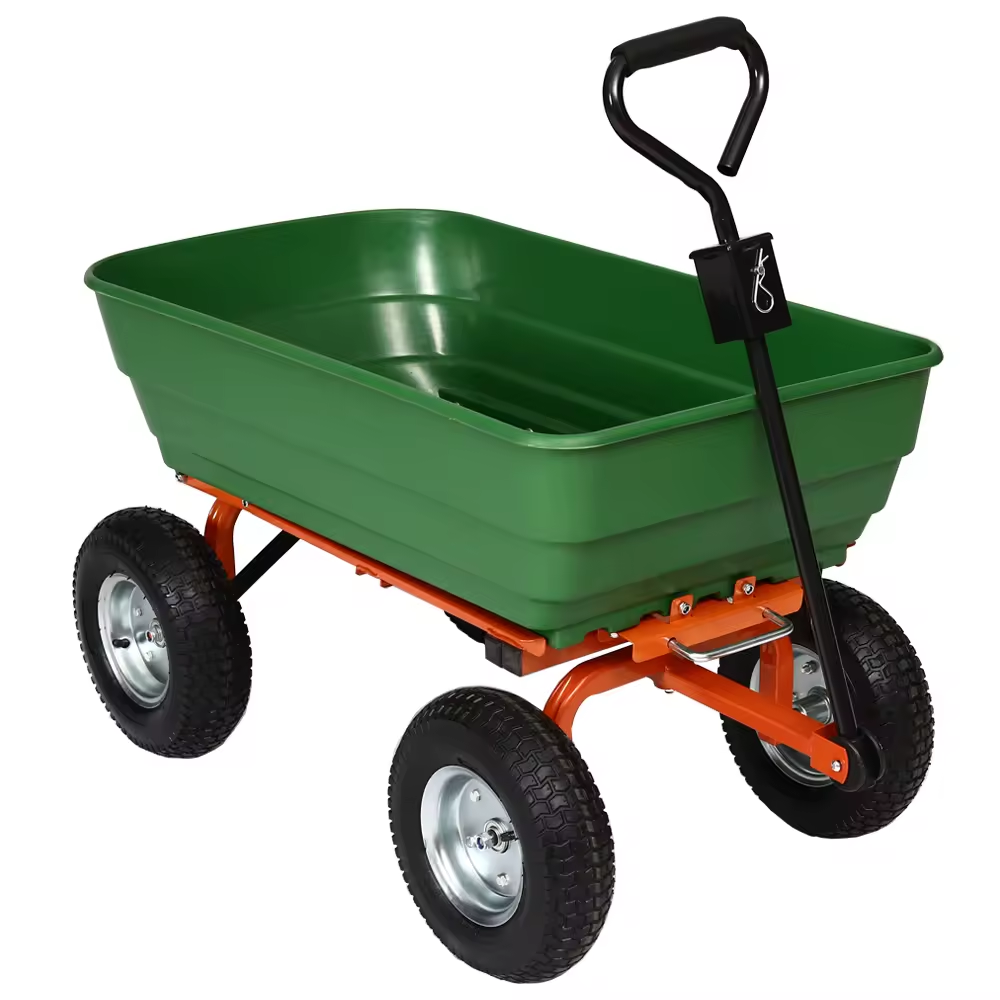 عربه
مرش مبيدات
ان يتعرف الطالب من خلال الصورة علي ادوات الزراعة
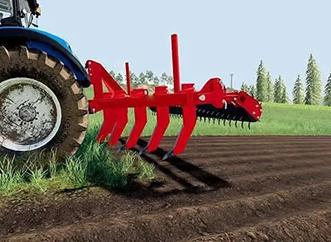 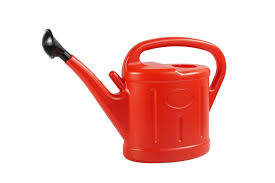 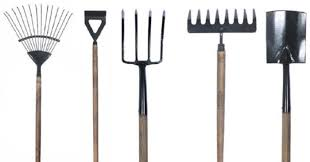 المحراث
جاروف
الزراعة المائية